Grapheme Introduction
ur
Grapheme Introduction
Activity:

Introduce the new grapheme and connect it with its corresponding phoneme. 
Explain where it might appear in words (beginning, middle or end).
Demonstrate with sample words.
Read new words.
Select practice game and/or words from corresponding word lists or word card files to add for practice.
ur
[Speaker Notes: ER is the most common spelling of the /er/ sound.

UR can also be used to spell the /er/ sound.]
ur
[Speaker Notes: UR can come in the middle of a word, such as the words…]
turn
ur
[Speaker Notes: turn…]
turn
hurt
ur
[Speaker Notes: and hurt.]
ur
[Speaker Notes: UR can come at the beginning of a word, such as the words…]
urn
ur
[Speaker Notes: urn…]
urn
urge
ur
[Speaker Notes: and urge.]
ur
[Speaker Notes: UR can also come at the end of a word, such as the words…]
fur
ur
[Speaker Notes: fur…]
fur
blur
ur
[Speaker Notes: and blur.]
ur
burn
spur
curb
nurse
[Speaker Notes: Guided Practice: 
UR says /er/… your turn (students: UR says /er/). Let’s practice reading some words with UR /er/.]
Insert a word reading practice activity here 
(see next slide for examples).
Some examples of practice activities:
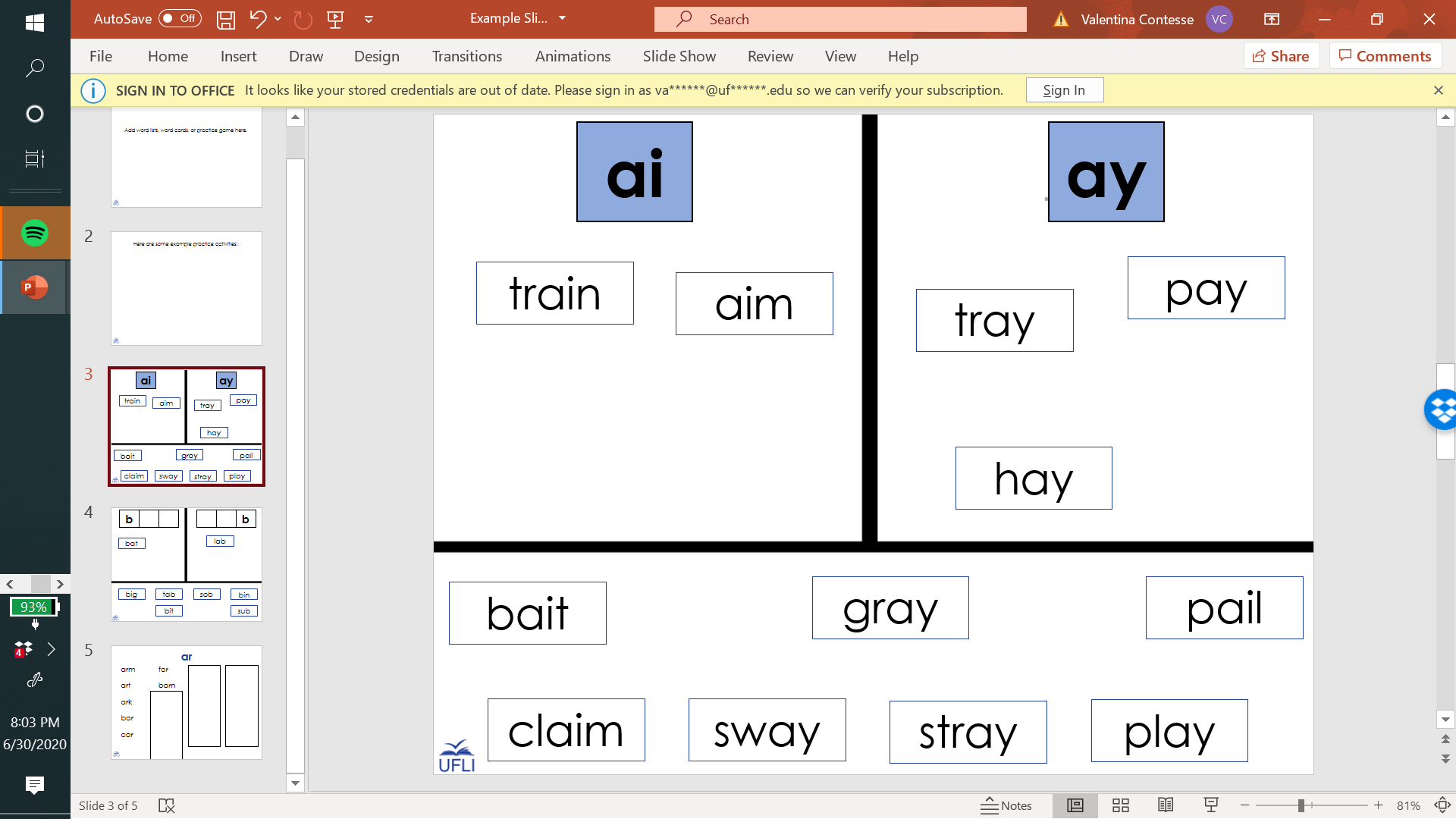 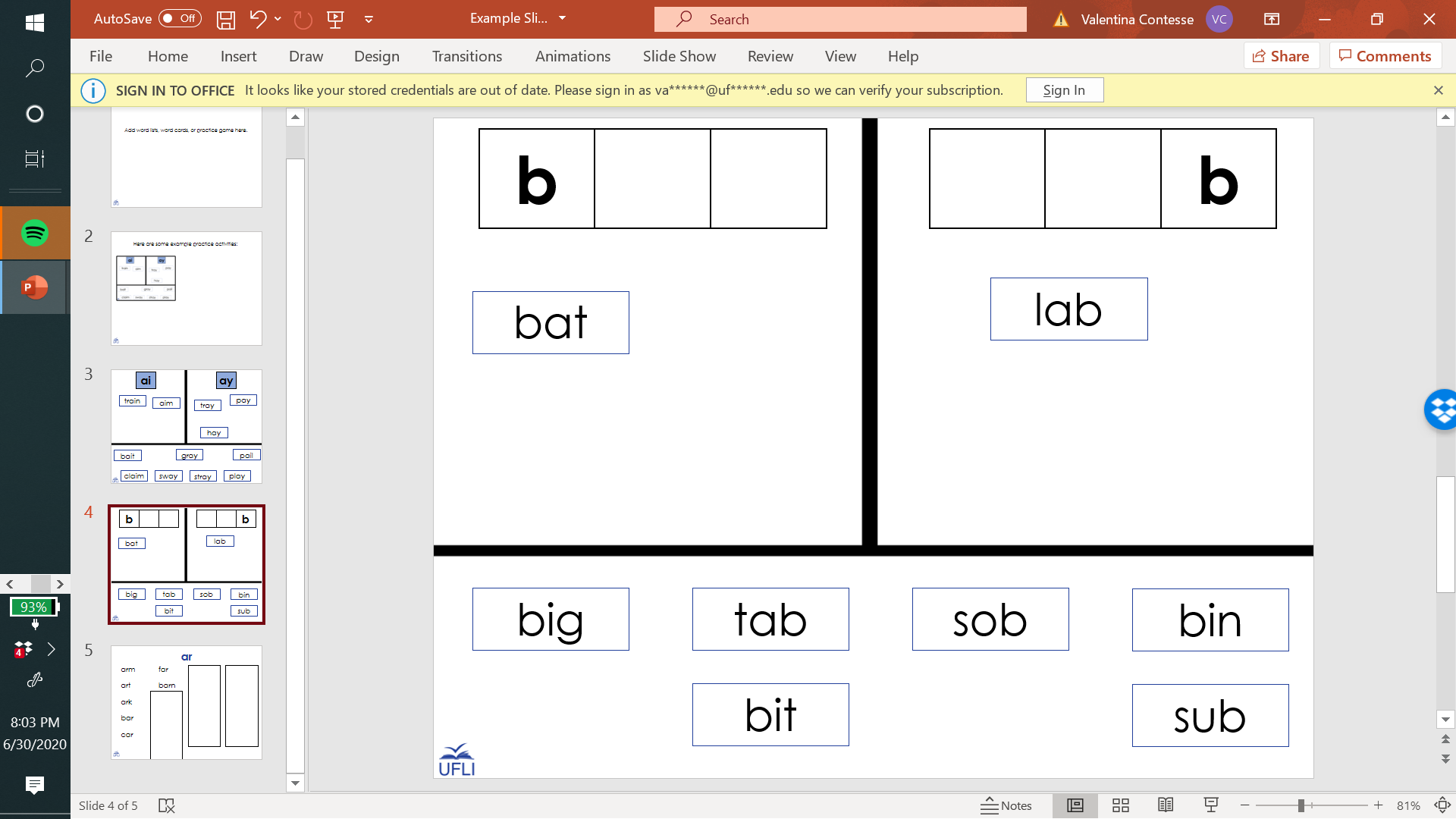 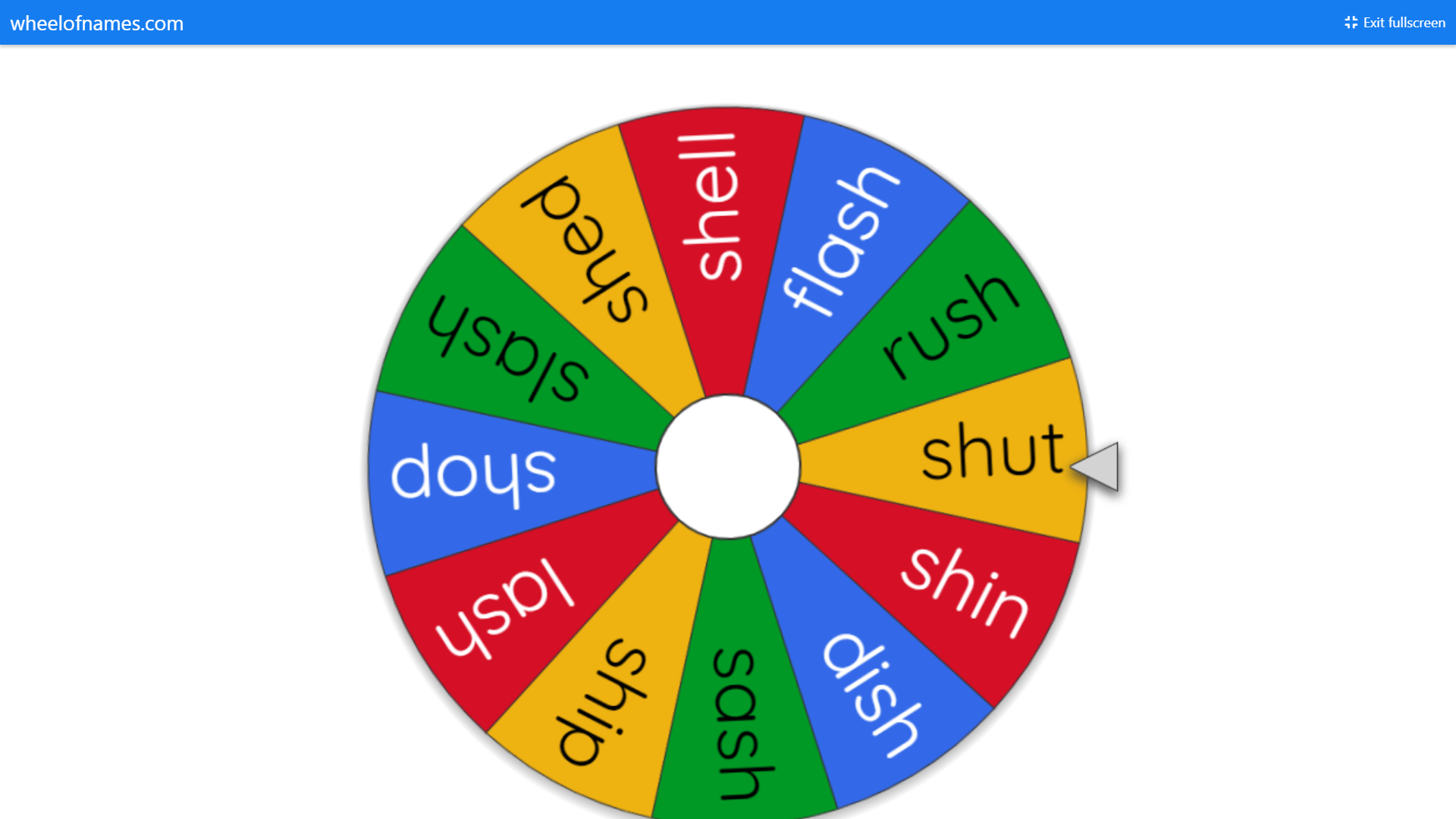 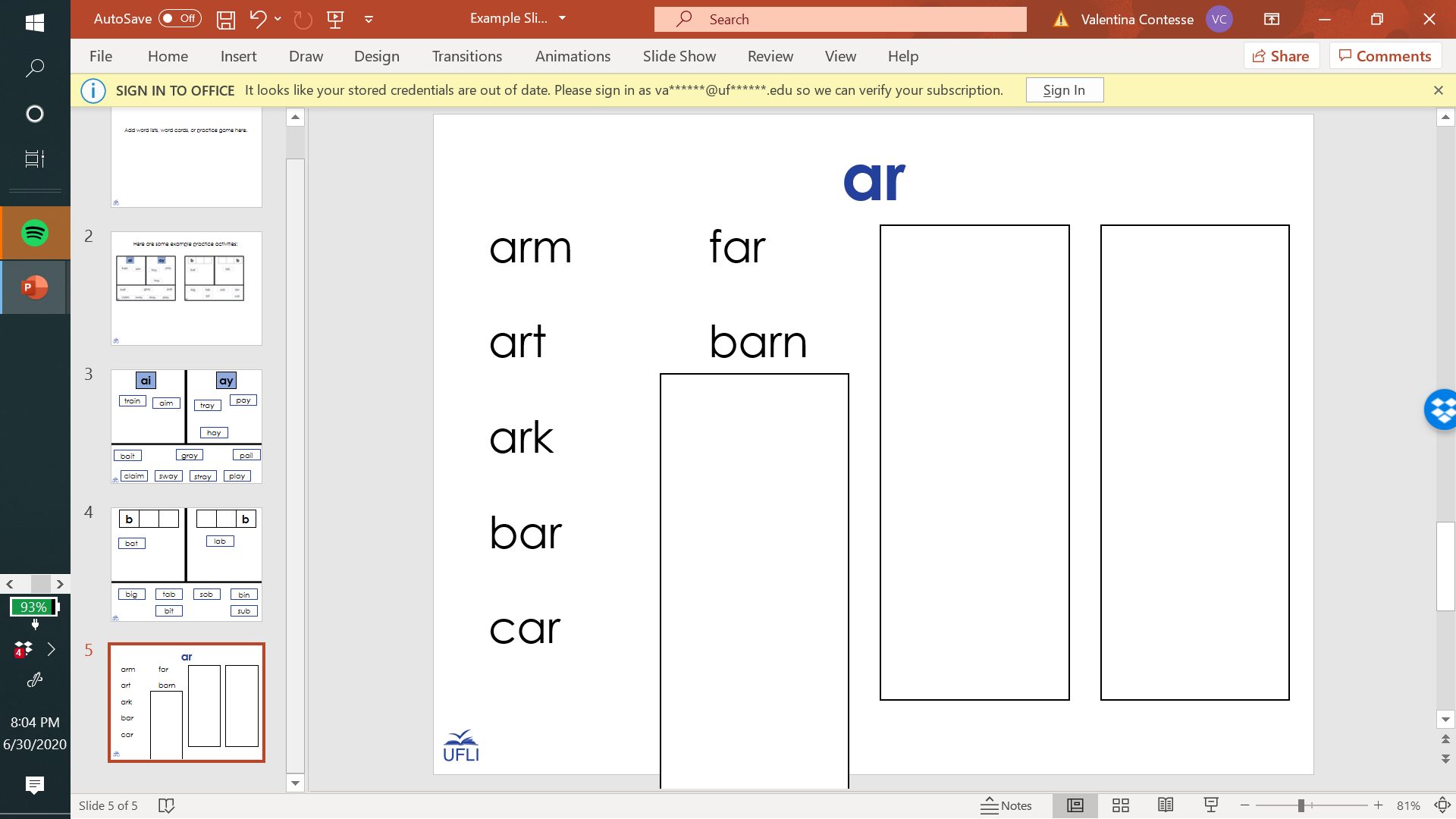 [Speaker Notes: Word Sort Template: https://education.ufl.edu/ufli/virtual-teaching/main/instructional-activities/decoding-and-encoding/word-work/
Word Cards: https://education.ufl.edu/ufli/virtual-teaching/main/instructional-activities/decoding-and-encoding/word-cards/
Word Lists: https://education.ufl.edu/ufli/virtual-teaching/main/instructional-activities/decoding-and-encoding/word-lists/
Wheel Resource:  https://wheelofnames.com/]